The Word of the Week is . . .
delectable
Have you ever heard this word before?
Do you think you know what it means?
Turn & talk to a neighbor about your knowledge of delectable.
delectable
[dih-lek-tuh-buh l]
adjective - used to describe a noun
Definition:
 delightful; highly pleasing
enjoyable
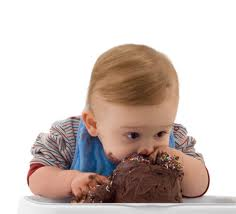 delectable
Synonyms:
*appetizing			*exquisite
*delightful				*satisfying
*heavenly				*yummy
delectable
Antonyms:
*tasteless					
*unappetizing
*distasteful		
*unpleasant
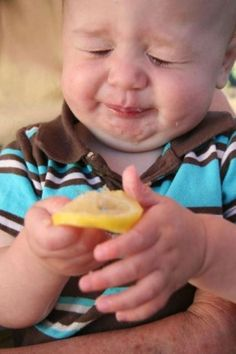 delectable
During the holiday season there are many delectable treats to choose from.  Be sure to balance them with healthy choices!
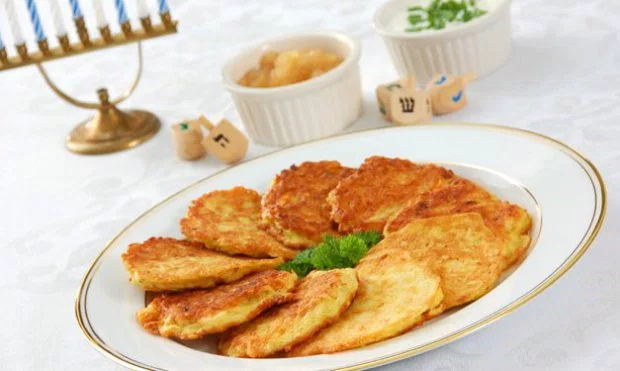 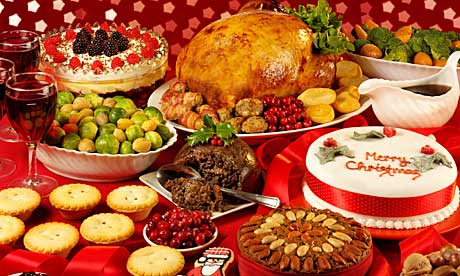 delectable
The dog thought the cat looked like a  delectable pal, but could never get close enough to play with her.
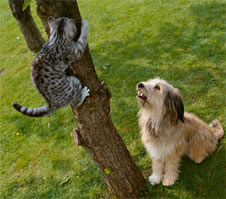 delectable
Although most do not, Buddy the Elf, finds chocolate, candy, and maple syrup to be delectable on pasta.
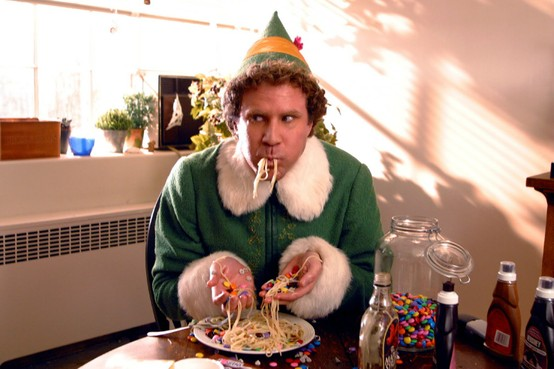 delectable
Some cultures find bugs to be a delicacy.  What sort of things do you find  delectable that others may not?
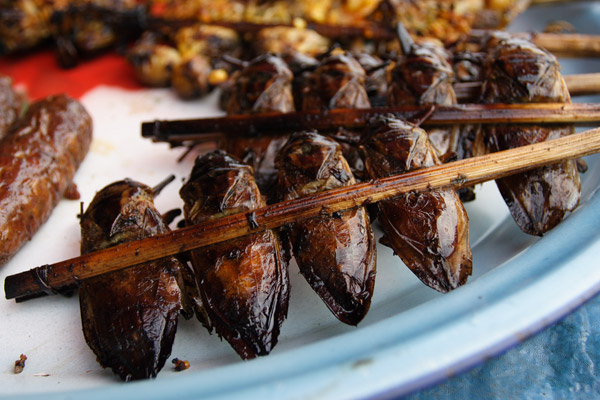 delectable
Make a list of your favorite delectable foods.  Choose one to illustrate.  Add detail & a caption that will entice your audience to want to try it.
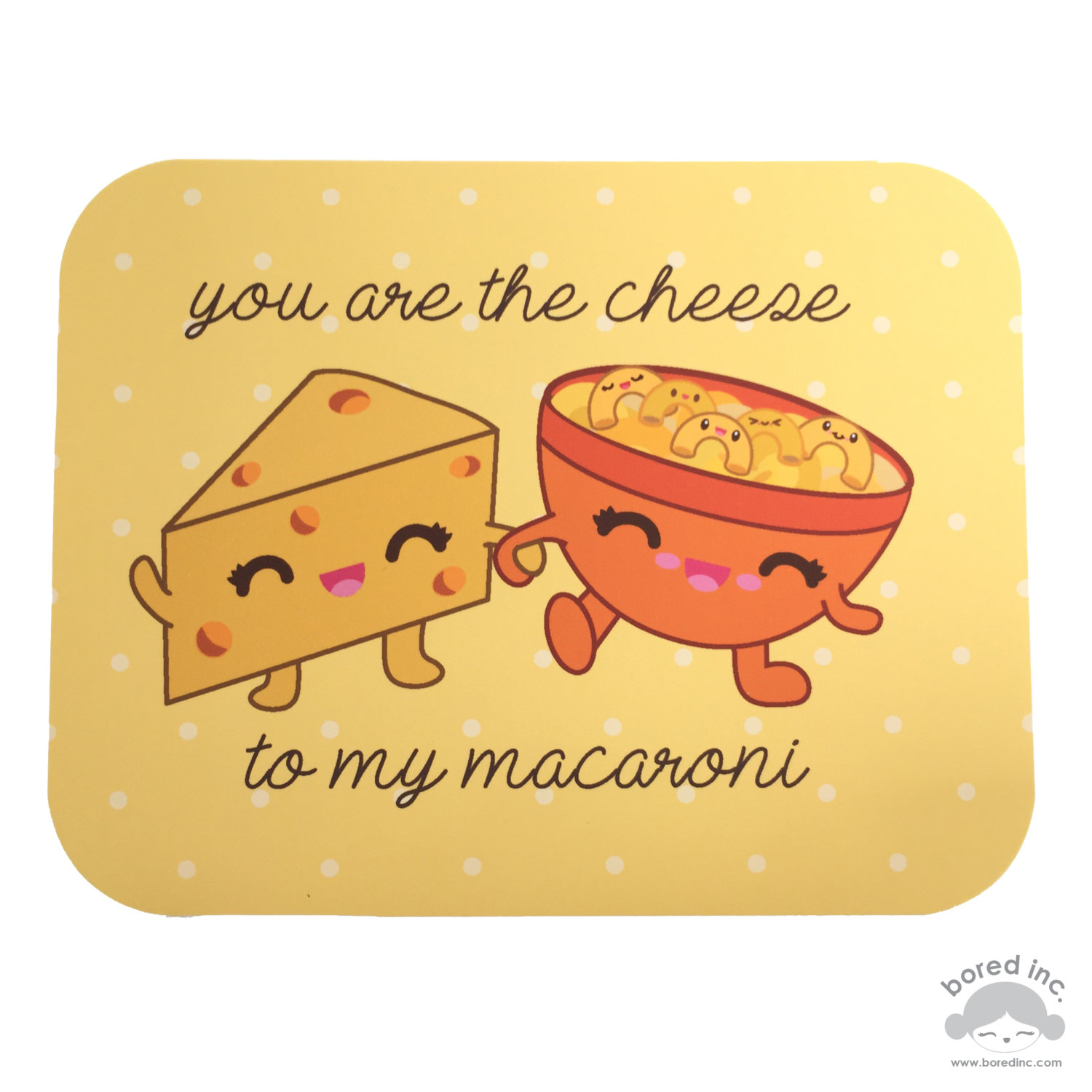